La Corposfera: Espacio, cuerpo e identidad
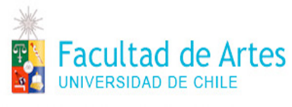 José Enrique Finol
Vicepresidente de la Asociación Internacional de Semiótica
Laboratorio de Investigaciones Semióticas y Antropológicas
Universidad del Zulia – Maracaibo VENEZUELA
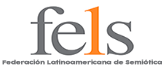 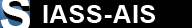 [Speaker Notes: 1. Agradecimientos: Dr.Héctor Ponce, a la Universidad de Chile. 2. Este es un tema en progreso…  3. Al  final me gustaría pensar que he suscitado más preguntas que respuestas…]
El espacio no es exterior a nosotros mismos sino que nos prolonga en el comercio que mantenemos con nuestros objetos.
P. Pellegrino, 
Le Sens de l’Espace  (2002)
Introducción
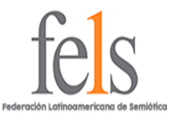 ¿Por qué espacio, cuerpo e identidad interesan a la Semiótica?
   a) Porque son estructuras semióticas en sí.
   b) Porque son marcos de otros dispositivos de producción de sentido. 
  ¿Cómo se relacionan espacio y cuerpo? ¿Cuáles son las formas semióticas en las que espacio y cuerpo interactúan y cómo ellas afectan la identidad? ¿Qué papel juega nuestro cuerpo en la construcción de nuestra identidad?
[Speaker Notes: Hay continuos desacuerdos entre filósofos acerca de si es una entidad, una relación entre entidades, o parte de un marco conceptual. Según Isaac Newton, el espacio era absoluto, en el sentido de que era permanente y existía independientemente de la materia.2​  Leibniz, pensaban que el espacio era una colección de relaciones entre objetos, dada por su distancia y dirección.  Immanuel Kant, consecuente con la filosofía idealista, describió el espacio y el tiempo como formas a priori, es decir, existentes sólo en la mente humana, no fuera de ella, que nos permiten estructurar experiencias.]
La semiotización del mundo…
Partamos de una premisa básica: nuestro cuerpo es el prerrequisito de nuestra semiotización del mundo.

   - “El cuerpo está en el origen de nuestra capacidad para semiotizar el mundo” (Martin-Juchat, , 2001:59).

- “La semiosis ocurre a condición del cuerpo” (Contreras, 2012: 15).
Las siguientes reflexiones comenzaron a partir de la película “Tempestad” (2016), de Tatiana Huezo, e intentan discutir algunos aspectos teóricos esbozados en mi libro “La Corposfera. Antropo-Semióticas del cuerpo” (2015).
En “Tempestad” el ojo de la cámara le muestra al ojo humano un espacio vacío, sucio, descolorido, rígido, atemorizante, en el cual comienzan a aparecer algunas “huellas de lo humano”, huellas de un cuerpo que alguna vez estuvo allí.
T E M P E S T A D
2016 / México / 105 min
Reparto: Miriam Carbajal y Adela Alvarado
Dirección: Tatiana Huezo
Producción: Nicolás Celis y Sebastián Celis
Prod.  Ejecutiva: Jim Stark
Guión: Tatiana Huezo
Fotografía: Ernesto Pardo
Edición: Lucrecia Gutiérrez Maupomé y Tatiana Huezo
Sonido: Federico González
“Tempestad” es, en primer lugar,  una búsqueda estilística que construye semióticamente un lugar “para” lo humano, pero al mismo tiempo, revela que ese espacio, más allá de sus significaciones básicas, es un ”espacio corporeizado”. 
Es una muestra de la dialéctica PRESENCIA ≡  AUSENCIA como la que se  observa en la fotografía.
[Speaker Notes: La corporeidad se define a partir de la ‘experiencia’, entendida como un constructo operativo que se genera en cuatro direcciones que dinámicamente se constituyen, la primera, en los procesos de ‘sensación’ y ‘percepción’; la segunda, en la constitución de ‘significaciones’ atribuidas a los insumos sensitivos y perceptivos; la tercera, en la constitución de una ‘memoria’; y la cuarta, en la posterior proyección de esa ‘memoria’ en la ‘interpretación’ de los nuevos procesos sensitivos y perceptivos.]
En 1945 Merleau-Ponty decía que “Más allá de que mi cuerpo no sea para mí sino un fragmento del espacio, no habría espacio para mí si yo no tuviese un cuerpo”. 
Si el espacio es un conjunto de relaciones entre objetos, como lo concebía Leibniz, es en esas relaciones donde se producen los sentidos de esos objetos y también del espacio mismo.
Espacio y cuerpo son dos variables dialécticas en las que cada una supone la existencia del otro; una relación tensional que engendra lugares, articulaciones y semiotizaciones de un orden que va más allá de ellos mismas, que rompen lo continuo para producir lo discreto.
[Speaker Notes: Pizarrón: Espacio vacío, introducir líneas (horizontal, vertical).]
De manera que una de las fronteras donde las significaciones del cuerpo y del espacio nacen es, precisamente, en la relación dialéctica entre ambos. 
Esa relación no es unidireccional sino recíproca: ella crea terceros conjuntos de significaciones que van más allá de ambas variables. 
   Variable 1: cuerpo  
                                   conjunto de relaciones: CORPO-ESPACIALES
   Variable 2: espacio
cc
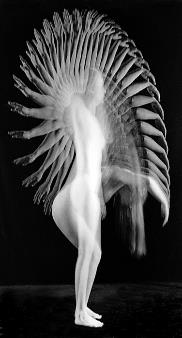 Conjunto Corpo - Espacial
E = Variable 2
E = Variable 2
Tensión
Tensión
El corpo - espacio
La co-presencia entre cuerpo y espacio es consubstancial a uno y otro y no hay, como lo hace ver el positivismo, un primero y un segundo o un antes y un después: hay una conjunción inseparable entre ellos.
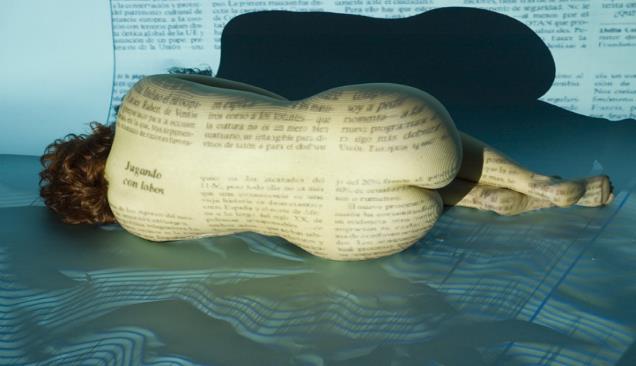 En cierto modo, la dimensión CORPO-ESPACIAL actúa como un palimpsesto: ella reescribe sobre uno y otro y produce nuevos sentidos que solo es posible ver en sus relaciones.
Cuando se habla de las variables espaciales del cuerpo:
   - arriba / abajo
   - anterior / posterior
   - izquierda / derecha
 a menudo se olvida que cuerpo y espacio son una totalidad dinámica en la que esas variables no derivan su riqueza de sus límites sino de sus transiciones.
Picasso intentó romper con esa lógica de las rígidas variables en las que usualmente se organiza el espacio y también el cuerpo. 
En “Figuras al borde del mar” (1931), el pintor desarticula la morfología del cuerpo y también del espacio, para mostrar la interrelación dinámica entre uno y otro, para romper las rigideces de nuestra percepción del cuerpo y del espacio
Nuestro cuerpo es un demarcador de los diferentes niveles espaciales, pues él transforma el espacio de continuo a discreto.
Así nuestro cuerpo demarca territorios. La territorialidad corporal puede clasificarse de diversas maneras. En su proxémica Hall (1959, 1974) hablaba de micro, meso y macro espacios; y en el caso de las distancias entre un cuerpo y otro hablaba de distancias íntima, personal, social y pública. 
Lyman y Scott (1967) señalan cuatro tipos de “territorios humanos”: público, doméstico, interaccional y corporal.
[Speaker Notes: PÚBLICO: calles, parques.  DOMÉSTICO: oficinas, bibliotecas,.   INTERACCIONAL: Cafés, clubes,  CORPORAL:  sillas, baños, etc.]
Las tramas del cuerpo…
Sin embargo, el cuerpo, como sabemos, no está estático en el espacio ni este existe, idealmente, en el vacío. El espacio es parte de las materialidades del entorno y también de nuestro cuerpo.
  El cuerpo teje tramas en el espacio gracias al movimiento, un poderoso dispositivo semiótico que solo percibimos bien cuando pensamos en la diferencia entre la fotografía fija y el cine o el video.
“El movimiento produce estructuras significativas mediante las cuales el cuerpo se relaciona con el mundo, lo construye y lo define, al mismo tiempo que en la relación con los otros el propio cuerpo se autodefine” (Finol, 2015: 20). 
La dialéctica entre reposo y movimiento es una de las más complejas estructuras de las significaciones del cuerpo. En esa dialéctica, el cuerpo crea complicados sintagmas que abarcan desde las acciones propias de la vida cotidiana hasta las más refinadas formas artísticas.
[Speaker Notes: Woodworth señala la pertinencia de “la posición en que se hace el movimiento, la dirección, duración, tiempo y extensión, la fuerza ejecutada y la resistencia opuesta” (1907, p. 163).En cuanto a su producción, Woodworth clasifica los movimientos en reflejos, habituales, ideo-motores y voluntarios, pero insiste en que el movimiento es una unidad y en que en todos “hay elementos reflejos, otros que son habituales, y otros que pueden ser voluntarios”]
El modelo movimiento – reposo
- “¿Nuestro cuerpo no es acaso un objeto y por lo tanto necesita, él mismo, ser analizado bajo la relación entre reposo y movimiento?” (Merleau-Ponty, 1945).
- Sin embargo, ese modelo –movimiento/reposo- debe correlacionarse con dimensiones temporales, espaciales y actoriales.
- También debe expandirse hacia las variables socioculturales, hacia los contextos donde el cuerpo actúa, de modo que la sistematización de datos, el análisis y las interpretaciones sean el producto de un diálogo con la realidad y no la expresión de modelos ‘universales’.
[Speaker Notes: Gordon W. Hewes (1957) ha desarrollado una tipología de posturas que distingue no menos de mil posiciones estáticas del cuerpo humano (como estar parado, sentado, acostado, arrodillado, etc.) (Nöth, 1990).]
La transformación kinemática del espacio
Gracias al movimiento el cuerpo transforma el espacio que, a su vez, transforma al cuerpo generando significaciones múltiples. 
Una excelente ilustración de esa trama kinemática que el movimiento crea entre cuerpo y espacio es el video “Kung Fu Motion” (2016), de Tobías Gremmler.
En este video podemos observar la visualización de varios fenómenos que hasta ahora solo podíamos imaginar:
- Tejido hilado por el tiempo 
- Velocidad que se transforma en materia
- Expansión en el vacío
- Reconstruyendo formas desde el movimiento
- Formas que siguen al tiempo
“Visualizing the invisible is always fascinating, and motion visualizations have been created even in pre-digital times with light, photography, costumes or paintings”. 
Tobias Gremmler, “Kung Fu Motion Visualization” (2016).
Se trata de una representación  visual y poética de los desplazamientos de un cuerpo que teje formas, vacíos y colmados, tiempos y materias que son las bases en las cuales se semiotiza al cuerpo, al espacio, al movimiento, a la velocidad, a la luz, a las formas, a la materia, al tiempo, etc.
Para la Semiótica las múltiples articulaciones que se derivan de esos elementos son capitales para comprender cómo se producen las significaciones del cuerpo. 
Como se ve, el cuerpo “produce” el espacio, incluso más allá de sus “cualidades sensibles” (Greimas, 1979: 133). Lo “produce” en cuanto que gracias a él y al movimiento el espacio vacío se hace lugar.
Cuerpo e identidad
En general, se ha ignorado la pertinencia del cuerpo en la configuración de la(s) identidad(es) personal(es) y social(es). Hannah Arendt “sitúa al cuerpo en un lugar problemático de sus reflexiones (…) desvinculado de la constitución de la identidad personal” (Varela, 2016: 788). 
Por el contrario, el cuerpo es “el vehículo a través del cual el individuo se revela y formula su identidad” (Betz Hull en Varela, 2016: 792), es el “lugar expresivo de identidad, que debemos salvaguardar para poder comenzar a actuar” (Varela, 2016:793).
[Speaker Notes: Ejemplo: ”Tempestad” donde primero el espacio produce la identidad de la prisionera.]
Cuerpo e identidad
Si la identidad corporal se define como un constructo semiótico en el que se articulan variables morfológicas, históricas, culturales; que se expresan en dispositivos que incluyen el movimiento y el reposo, la vestimenta y las tecnologías que lo modifican, también allí entran las dinámicas variables propias del espacio y de los sentidos que este adquiere cuando se transforma en lugar.
¿Tenemos un cuerpo o somos un cuerpo?
Para la producción dinámica (y no estática) de nuestra(s) identidad(es), estamos obligados a reconciliar la visión de nuestro cuerpo: ¿Tenemos un cuerpo o somos un cuerpo?  ¿Cuál es/cómo es la conciencia de nuestro propio cuerpo/del de los demás?
Anil Seth (2017) identifica los siguientes componentes de nuestra conciencia:
Self corporal, self perspectivo, self volitivo, self narrativo y self social.
[Speaker Notes: SELF: your basic personality or nature, especially considered in terms of what you are really like as a person. Peirce, self-consciousness presupposes the notion of a self and that, he said, comes only with language.]
Espacio e identidad
Nuestra auto identificación y la hetero identificación no están separadas de las variables que se derivan del espacio o que, mejor dicho, son el espacio. 

Si bien, como dice Hannah Arendt, nuestra identidad se define en el encuentro con los otros, no es menos cierto que ese encuentro está marcado, sobre determinado por un espacio y un cuerpo, así como por variables temporales.
[Speaker Notes: Ejemplo: los  deportistas y el espacio:  un atleta tiene un espacio delimitado, específico, regulado que lo define y define su acción.  Cuando lo sacas de  allí.]
Cuerpo y espacio: una definición recíproca
Es, finalmente, en la dimensión interaccional, la denominada interidad, donde, dinámicamente, cuerpo y espacio se definen recíprocamente, se interdeterminan y construyen sus límites y fronteras.

En esos límites y fronteras intervienen también los otros cuerpos y los objetos que pueblan el espacio, lo que conduce al desarrollo de relaciones hápticas.
Conclusiones
    - Las dinámicas interrelaciones entre espacio, movimiento y cuerpo son un campo de estudio muy importante para la Semiótica. Sus aplicaciones al teatro, la danza, la arquitectura, entre otras, son de carácter prioritario. 
- También lo son las aplicaciones a la organización y funcionamiento de la vida cotidiana, de los códigos gastronómicos, de los juegos y desplazamientos íntimos y sociales, domésticos y urbanos.
[Speaker Notes: Estas aplicaciones son importantes para el arquitecto y para el coreógrafo, para el artista como para el gastrónomo, porejemplo.]
Cuatro sistemas semióticos
Espacio

  
Cuerpo
 
 
Movimiento
 

 Identidad
Creo que un enfoque fenomenológico y una crítica semiótica contribuirían enormemente a elucidar los procesos de construcción de sentido en los cuales cuerpo y espacio dialogan y se integran y cómo estos producen las identidades.
En las territorialidades globales la(s) identidad(es) son hoy más dinámicas y complejas que nunca. Los  medios, los viajes y las migraciones han acercado espacios y otredades.
Finalmente, creo que el arte, en sus múltiples manifestaciones, es una fuente inagotable de aproximaciones a la numerosas variables espacio-corporales y a sus “significaciones vividas” (Merleau-Ponty).
¡Gracias!
Referencias
Contreras, María José. 2012. Introducción a la semiótica del cuerpo: Presencia, enunciación encarnada y memoria. Cátedra de Artes N° 12 (2012): 13-29 • ISSN 0718-2759.
Finol, José Enrique. 2016.Tu cuerpo es el mensaje’. La Corposfera: cuerpo, ausencia y significación. SituArte, AÑO 11 N° 20. ENERO - JULIO 2016 ~ pp.10-14. 
Merleau-Ponty, Maurice. 1945. Phénomenologie de la perception. 
Varela M. Agustina (2016). ¿Espacio de aparición sin dimensión corporal? Identidad y violencia en H. Arendt. Daimon. Revista Internacional de Filosofía, Suplemento 5 (2016), 785-794.